Geometria descrittiva dinamica
Al sommario
Ritorno a Introduzione
Indagine insiemistica sulla doppia proiezione ortogonale di Monge
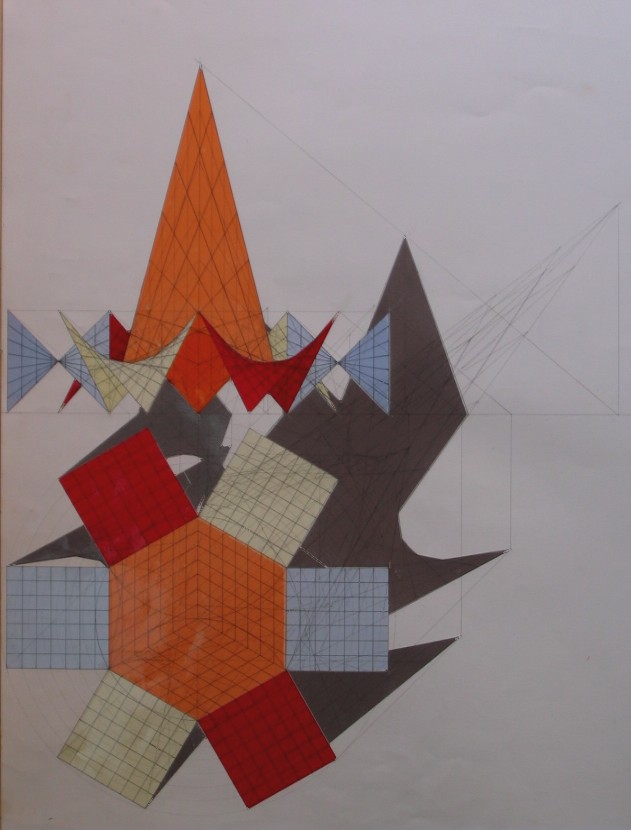 LA RAPPRESENTAZIONE GEOMETRICO-DESCRITTIVA E RELATIVA TIPOLOGIA  DEGLI ELEMENTI  PRIMITIVI
IL  PUNTO- Rappresentazione e tipologia
Il disegno della copertina è stato eseguito
  nell’a. s.  1992/93 da

Amicarella Maria della classe 5°A

 dell’ Istituto Statale d’Arte G.Mazara di Sulmona

per la materia : “Geometria descrittiva”
La revisione delle formalizzazioni è stata curata dal dott. Gabriella Mostacci
IL materiale può essere riprodotto citando la fonte
Autore   Prof. Arch. Elio Fragassi
Introduzione
Geometria descrittiva dinamica
Presentazione
Indagine insiemistica sulla doppia proiezione ortogonale di Monge
Con questo learning object viene presentata la procedura relativa alla rappresentazione descrittiva del 
punto
Si individuano e caratterizzano tutti gli elementi geometrici e descrittivi necessari a determinare la rappresentazione ortogonale di un punto, comunque collocato nello spazio del diedro, definendo un abaco tipologico di riferimento.
La presentazione termina con l’esempio di tre test di verifica: 
un test grafico, un test teorico ed un test di logica.
A conclusione, dopo i test di verifica, sono presentati alcuni temi da svolgere come esercitazioni da sviluppare sotto forma di elaborati grafici.
La presentazione si chiude con la creazione di una griglia di valutazione per gli elaborati grafici che prende in esame i tre momenti del processo rappresentativo: conoscenza, competenza e capacità.
Sommario
Copertina
Vai  a
Vai  a
Vai  a
Vai  a
Vai  a
Vai  a
Vai  a
Vai  a
Vai  a
Vai  a
Vai  a
Vai  a
Vai  a
Vai  a
Vai  a
Vai  a
GLI ELEMENTI  GEOMETRICI  PRIMARI
Sommario
DALLA  COLLOCAZIONE SPAZIALE NEL DIEDRO ALLA  RAPPRESENTAZIONE  BIDIMENSIONALE SECONDO IL METODO DI MONGE
Dopo aver indagato e definito, singolarmente, i diversi elementi necessari alla definizione di una proiezione, cioè “l’oggetto”, “il mezzo” ed “il luogo”, cominciamo a definire la rappresentazione ortogonale, secondo il “Metodo delle doppie proiezioni ortogonali” o “Metodo di Monge”
dell’oggetto “Punto”
per passare, poi, alla “Retta”
ed infine al “Piano”
come “oggetti” fondamentali degli insiemi della
“Geometria descrittiva dinamica”
Proiezione e rappresentazione ortogonale del punto  (1)
Sommario
Nomenclatura ,caratterizzazione degli elementi grafici e relative definizioni
Sia dato un punto P collocato nello spazio del primo diedro (Fig.15
Per rappresentarlo in forma ortogonale esso verrà “trasferito”, cioè proiettato secondo le leggi della proiezione cilindrica ortogonale sia sul semipiano p1+ che sul semipiano p2+
Possiamo immaginare di eseguire le due proiezioni del punto P in modo distinto, una volta su p1+ ottenendo la proiezione P’, ed una seconda volta su p2+ ottenendo la proiezione P’’. Così operando il punto reale P verrà proiettato, con due operazioni distinte su due piani diversi individuando due punti distinti che vengono definiti “proiezioni” o “immagini” del punto reale; per questo il metodo si definisce della “doppia proiezione ortogonale”.
In forma sintetica l’operazione viene descritta come di seguito:
P (P’,  P’’)
dove:
P costituisce l’oggetto (punto geometrico) reale,
P’ costituisce il trasferimento, la proiezione o l’immagine di P su p1+
P’’ costituisce il trasferimento, la proiezione o l’immagine di P su p2+
Proiezione e rappresentazione ortogonale del punto  (2)
Ricostituendo l’unitarietà del diedro (Fig.16) si ricostituisce anche l’unitarietà della proiezione che determina le due immagini P’ e P’’ che chiameremo proprio “prima immagine o prima proiezione” la proiezione su p1+ e “seconda immagine o seconda proiezione” la proiezione su p2+
Le rette che passano per P e definiscono le proiezioni P’ e P’’ prendono il nome di “raggi o rette proiettive” ed hanno lo scopo di “trasferire” il punto reale P dalla sua posizione spaziale sui due piani di proiezione p1 e p2 secondo direzioni ortogonali ai piani stessi (Fig.17)
Invece le rette, perpendicolari alla lt, che passano per le proiezioni P’ e P’’ intersecandosi tra loro sulla linea di terra, si chiamano “rette di richiamo” e sono queste le rette mediante le quali vengono definite le proiezioni del punto sui semipiani del diedro (luogo della proiezione).
Le rette di richiamo, parallele alle rette proiettive, definiscono i valori della “quota” e dell’ “aggetto” sul luogo della rappresentazione, secondo quanto di seguito
Proiezione e rappresentazione ortogonale del punto  (3)
Il punto P reale, infatti, comunque collocato nello spazio del diedro, sarà distante una certa misura dai piani di proiezione p1 e p2. Queste distanze verranno definite dai segmenti       
 e         che si chiamano, rispettivamente “quota” nel primo caso ed “aggetto” nel secondo caso.
Poiché la distanza si esprime mediante un “valore numerico”, la posizione spaziale del punto reale viene definita da due valori numerici: quota ed aggetto che possiamo così classificare
Quota
”Valore numerico del segmento       che definisce la distanza di un punto reale da un piano orizzontale di riferimento”; essa si graficizza su p2 mediante la retta di richiamo passante per P’’ e parallela alla retta proiettiva che trasferisce P su p1 definendo P’
Più semplicemente possiamo dire che “la quota rappresenta la distanza di un punto reale da un piano orizzontale di riferimento”
Aggetto
“Valore numerico del segmento     che definisce la distanza di un punto reale da un piano verticale di riferimento”; esso si rappresenta su p1 mediante la retta di richiamo che passa per P’ ed è parallela alla retta proiettiva che trasferisce P su p2 determinando P’’
Più semplicemente “dicesi aggetto la distanza di un punto reale da un piano verticale di riferimento”
Proiezione e rappresentazione ortogonale del punto  (4)
Poiché “il luogo” delle operazioni e delle elaborazioni grafiche delle proiezioni è costituito dai semipiani, i valori di quota ed aggetto devono essere riportati su tali semipiani secondo una retta di richiamo ortogonale alla linea di terra
A proiezione avvenuta, pertanto, l’immagine su p1 definisce il valore dell’aggetto, mentre l’immagine su p2 definisce il valore della quota
Operando con le rette di richiamo, e non con le rette proiettive, si producono immagini grafiche non legate al punto reale ma alle sue immagini
Pertanto la trasposizione grafica dell’oggetto reale sui semipiani del diedro richiede una certa capacità di astrazione per la manipolazione delle immagini
Per quanto detto un punto P così definito P(P’=3,P’’=5) avrà la quota uguale al valore numerico 5 e l’aggetto uguale al valore numerico 3. Da questi valori, mediante un processo mentale di astrazione, possiamo risalire al punto reale P ed alla sua effettiva collocazione spaziale nel diedro.
La doppia rappresentazione ortogonale scinde in due visioni analitiche l’oggetto reale sulla base di precise e definite leggi proiettive; poi mediante un processo mentale di decodifica delle leggi e delle forme si ricostruisce l’unitarietà dell’oggetto reale e della sua collocazione spaziale
Proiezione e rappresentazione ortogonale del punto  (5)
Ricordando che disponendo su un foglio di carta la lt definiamo gli ambiti grafici della rappresentazione, si conviene che essa rappresenta l’origine dei diedri e quindi l’origine della rappresentazione grafica delle proiezioni del punto; per questo il punto P precedentemente indicato con i valori numerici di quota ed aggetto andrà rappresentato come nel disegno specifico della fig.18
Quanto sopra vale oltre che per il punto  P(P’=3,P’’=5) anche per il punto Q(Q’=2,Q’’=2) per il punto R(R’=4,R’’=1) la cui esemplificazione è visibile nella fig.18
In conclusione ogni punto dello “spazio punteggiato” può essere rappresentato seguendo le leggi sopra codificate mediante la caratterizzazione descrittiva sintetizzata nella seguente tabella
Caratterizzazione descrittiva del punto
Nomenclatura  elemento rappresentativo
Carattere fisico
Didascalia
elemento
Carattere geometrico
Elemento
geometrico
Didascalia elementi rappresentativi
Punto
P
1a Proiezione o
1a Immagine
Punto
P’
Virtuale
Virtuale
2a Proiezione o
2a Immagine
P’’
Punto
Tipologia del punto (1)
Sommario
Dopo aver descritto il diedro come “luogo” delle proiezioni, i relativi elementi grafico-rappresentativi e il punto con le sue caratteristiche geometriche e descrittive, è bene ricercare e definire una possibile tipologia dell’elemento geometrico fondamentale in modo tale da poterne ottenere una classificazione sintetica, chiara e di riferimento costante
Come è stato analizzato nel paragrafo precedente, la collocazione spaziale di un punto è definita da due “valori numerici” denominati, nello specifico “quota” ed “aggetto” .Questi valori numerici rappresentando delle distanze, possono essere uguali o diversi da zero se riferiti agli elementi geometrici che costituiscono i diedri (semipiani di proiezione e linea di terra). Inoltre, con riferimento alla caratterizzazione topologica dei diedri ne assumono i segni relativi (+ ; -)    determinando la collocazione spaziale dell’ente geometrico.
Analizzeremo, di seguito, le possibili posizioni del punto nello spazio del diedro in relazione proprio alle diverse indicazioni dei valori numerici, costruendo, a conclusione, un quadro complessivo riferito ai quattro diedri.
Per maggiore chiarezza e facilità di lettura la ricerca viene sviluppata con esempi numerici e grafici riferiti al primo diedro, generalizzando, al termine, sia il concetto descrittivo sia la caratterizzazione insiemistica
Punto nello spazio del primo diedro
Sommario
Sia dato da rappresentare, ad esempio, il punto seguente A(A’=3,A’’=5) (Fig.19)
Allora opereremo in modo tale che il punto reale A sia proiettato sui due semipiani di proiezione 1+ e 2+ ottenendo le immagini A’ e A’’ che rispettano i valori numerici 3 e 5.
Poiché i valori numerici (quota ed aggetto), collegati a queste due immagini, sono due numeri positivi, possiamo arguire che il punto in oggetto è collocato nello spazio del I diedro. Siamo quindi in grado di definire la collocazione spaziale del punto A e le relative immagini nel I diedro
Quanto analizzato nel I diedro lo si può generalizzare così
Dato un punto qualsiasi,se i valori numerici delle sue proiezioni sono numeri maggiori di zero,allora il punto reale sarà collocato nello spazio del diedro
Quindi ogni punto, in movimento nello spazio, i cui valori numerici x ed y di aggetto e quota sono maggiori di zero, occupa sempre una posizione spazialmente definita
X  0
	                   Y  0
per
A(A’=x, A’’=y)
punto collocato nello spazio del diedro (A  W)
La cui formalizzazione insiemistica si esprime come di seguito
∀ A(A’=x,  A’’=y) | x > 0 e y > 0       (A W)
Punto  unito a  1
Sommario
Sia da rappresentare il punto B(B’=3,B’’=0) (Fig.20)
Opereremo in modo tale che il punto B sia trasferito sui due semipiani di proiezione 1+ e 2+ ottenendo le immagini B’ e B’’ nel rispetto dei valori numerici dati
Analizzando i valori numerici si mette in evidenza che B’0 , mentre B’’=0. Pertanto, il valore numerico di B’0 ci contraddistingue la posizione di B rispetto al piano 2+, mentre il valore numerico B’’=0 ci determina la posizione di B rispetto al piano 1+. Per quanto definito attinente alla rappresentazione del punto, poiché B’’ misura su 2+ il valore della quota del punto; in questo caso siamo in presenza di un punto con il valore della quota nullo e per questo il punto reale B sarà un punto unito a 1+ e come tale sarà BB’
Questa tipologia analizzata nel I diedro può essere così generalizzata
Dato un punto reale, se il valore numerico della prima proiezione è maggiore di zero e il valore della seconda proiezione è uguale a zero; allora il punto sarà unito al piano 1
Siamo in grado di definire la collocazione spaziale del punto B e le relative immagini
Quindi può sintetizzarsi il concetto affermando che ogni punto in movimento, i cui valori numerici saranno x0 e y=0, sarà un punto che si muove esclusivamente sul piano 1. Poiché questo piano delimita sia il I che il IV diedro che il II e il III diedro, il punto reale B risulta collocato, contemporaneamente, in entrambi i diedri a seconda che x sia positivo o negativo
X  0  
		     Y  = 0
punto unito al piano 1  (B  1)
B(B’=x, B’’=0)
per
La cui formalizzazione insiemistica si esprime come di seguito
∀ B(B’=x, B’’=y)|x>0 e y=0     (B p1)
Punto  unito a 2
Sommario
Sia dato da rappresentare il punto C(C’=0, C’’=5) (Fig.21)
Allora diremo che il punto C viene proiettato sui semipiani 1+ e 2+ ottenendo le immagini C’ e C’’
Ora se analizziamo i valori numerici relativi si evince che mentre C’=0,  C’’0. In questo caso il valore numerico di C’’0 ci definisce la posizione del punto reale C rispetto a 1+ mentre il valore numerico C’=0 ci determina la posizione di C rispetto al semipiano 2+.
Sulla base di quanto definito precedentemente, poiché  C’ misura su 1+ il valore numerico dell’aggetto del punto in discussione; in questo caso siamo in presenza di un punto con il valore dell’aggetto nullo e pertanto il punto C sarà un punto unito a 2+ e come tale sarà CC’’
Esplicitate queste considerazioni siamo in grado di definire la collocazione del punto C e la relativa immagine descrittiva  che può essere enunciata come di seguito
Dato un punto reale, se il valore numerico della prima proiezione è uguale a zero e il valore della seconda immagine e maggiore di zero, allora il punto sarà unito al piano 2
Poiché questo piano definisce sia il I che il II diedro che il III e IV, il punto C risulta collocato contemporaneamente in entrambi i diedri, a seconda che y sia positivo o negativo
X = 0 
	              Y  0
punto unito al piano 2 (C  2)
per
C(C’=0,C’’=y)
E’ possibile sintetizzare il concetto ribadendo che ogni punto in movimento nello spazio i cui valori numerici saranno x=0 e y0, sarà un punto che si muove esclusivamente sul piano 2
La cui formalizzazione insiemistica si esprime come segue
C(C’=x, C’’=0) |x=0 e y>0       (C  p2)
∀
Punto unito alla  lt
Sommario
Sia dato da rappresentare, concludendo, il punto D così definito D(D’=0,D’’=0) (Fig.22)
Graficizzando diremo che il punto D viene proiettato sui semipiani 1+ e 2+ ottenendo le immagini D’ e D’’
Ora, osservando i valori numerici relativi alle due proiezioni, vediamo che essi sono entrambi uguali a zero, dal che si evince che il punto reale D ha “quota” ed “aggetto” nulli
Per potersi verificare questa situazione descrittiva significa che le proiezioni sui semipiani coincidono entrambe con l’origine dei due semipiani e quindi con la linea di terra. Sulla base delle considerazioni  precedenti, riferite alla rappresentazione del punto, siamo in grado di definire sia la collocazione spaziale del punto D che le relative immagini come nella fig.22.
Questa tipologia, definita nel I diedro, può essere così generalizzata
Dato un punto reale, se i valori numerici delle proiezioni sono entrambi nulli, allora significa che il punto reale coincide con l’origine del diedro
Quindi esso è un punto unito alla linea di terra e la sua definizione sintetica sarà la seguente
X = 0  
		        Y = 0
punto unito alla linea di terra  (D  lt)
per
D(D’=0, D’’=0)
Mentre la formalizzazione insiemistica si esprime come segue
∀ D(D’=0, D’’=0) |x=0 e y=0      (D  lt)
Sintesi sulla tipologia del punto
Sommario
Da quanto sopra si evince che le possibili posizioni di un punto, in ogni diedro sono
QUATTRO
Esse rappresentano la tipologia fondamentale dell’elemento geometrico primitivo relative ad ogni specifico diedro
Se caratterizziamo il “valore numerico” assoluto delle due proiezioni con i segni fisici di ogni diedro, allora, oltre la tipologia del punto, possiamo definire anche la collocazione spaziale di questo nello specifico diedro come negli esempi di seguito
P(P’=-3, P’’=-2) Punto P nello spazio del III diedro             (PW) IIID
Q(Q’=-1, Q’’= 0) Punto Q unito a 1- (II-III diedro)   (Q1-)
R(R’= 2, R’’=-3) Punto R nello spazio del IV diedro             (RW) IVD
S(S’= 0, S’’=-5) Punto S unito a 2- (III-IV diedro)    (S2-)
Avendo suddiviso lo spazio in quattro diedri per individuare altrettanti ambiti rappresentativi e luoghi grafici descrittivi, la tipologia del punto, appena definita, può essere estesa ad ogni diedro adeguando i valori numerici alla definizione fisica dei diedri stessi
Volendo sintetizzare la tipologia completa del punto, estesa a tutti i diedri, si può costruire la seguente tabella riassuntiva di tutte le possibili situazioni del punto nei quattro diedri con i relativi valori
Tabella sinottica (1)
Sommario
Caratteri
fisici
semipiani
Didascalia
sintetica
dei punti
Definizione
delle proiezioni
dei punti
Definizione
grafico-descrittiva
Numero
diedro

A”
C
C”
AW ID
B  1+
C  2+
D  lt
A(A’=x, A’’=y)
B(B’=x, B’’=0)
C(C’=0, C’’=y)
D(D’=0, D’’=0)
lt


D  D’  D”
B”
ID
1+/2+
C’
A’

B’
B

A”
C
C “
A(A’=-x, A’’=y)
B(B’=-x, B’’=0)
C(C’=0,  C’’=y)
D(D’=0,  D’’=0)
AW IID
B  1-
C   2+
D  lt
A’

B
B’
1-/2+
IID
lt


D   D’  D”
B”
C ‘
Tabella sinottica (2)
Caratteri
fisici
semipiani
Didascalia
sintetica
dei punti
Definizione
delle proiezioni
dei punti
Definizione
grafico-descrittiva
Numero
diedro
A’

B
B’
A(A’=-x,A’’=-y)
B(B’=-x, B’’=0)
C(C’=0, C’’=-y)
D(D’=0, D’’=0)
AW IIID
B  1-
C  2-
D  lt
lt


D  D’  D”
C ‘
1-/2-
IIID
B”
A”

C
C ‘‘
lt


B”
C ‘
D  D’  D”
A(A’=x,A’’=-y)
B(B’=x, B’’=0)
C(C’=0, C’’=-y)
D(D’=0, D’’=0)
AW IVD
B  1+
C  2-
D  lt
IVD
1+/2-

B
B’
A”

C
C ‘‘
A’
Considerazioni finali sulla tipologia del punto
Sommario
Punto collocato nello spazio del diedro
I “valori numerici” delle proiezioni sono entrambi maggiori di zero. Quindi ad ogni coppia di “valori numerici” maggiori di zero posizionati su una “retta di richiamo” esiste uno ed un solo punto reale collocato nello spazio del diedro
Punto unito a 1
I “valori numerici” delle proiezioni sono maggiori di zero su 1 e uguali a zero su 2. Quindi ad ogni coppia di valori numerici che ha x0 e y=0 collocati su una “retta di richiamo” esiste uno ed un solo punto reale unito al piano 1. Poiché  trattasi di un punto con quota nulla si ha che il punto reale coincide con la sua prima proiezione (punto unito al piano 1)
Punto unito a 2
I “valori numerici” delle proiezioni sono maggiori di zero su 2 ed uguali a zero su 1. Quindi ad ogni coppia di valori numerici che ha x=0 e y0 collocati su una stessa “retta di richiamo” esiste uno ed un solo punto reale unito al piano 2. Poiché trattasi di un punto con aggetto nullo si ha che il punto reale coincide con la sua seconda proiezione (punto unito al piano 2)
Punto unito alla linea di terra
I “valori numerici” delle proiezioni sono entrambi uguali a zero. Quindi ad ogni coppia di “valori numerici” uguali a zero collocati su una stessa “retta di richiamo” esiste uno ed un solo punto reale che nello specifico è unito alla linea di terra. Trattasi di punto con quota ed aggetto nulli, pertanto il punto reale coincide con entrambe le proiezioni (punto unito contemporaneamente ai due piani di proiezione e quindi alla linea di terra)
Schematizzazione della tipologia del punto
Sommario
A’’
A’’
lt
A’
I 
Diedro
II 
Diedro
A(A’=x,A”=y)
A(A’=-x,A”=y)
Punto nello spazio dei diedri
lt
A’
lt
A’
lt
III 
Diedro
IV
Diedro
A’’
A(A’=-x,A”=-y)
A(A’=x,A”=-y)
A’
A’’
Tipologia 
del punto


lt
Punto unito alla lt
D    D’    D”
 lt
D(D’=0,D”=0)

C
C’’
B’’
lt
p2+
p1+
lt
C(C’=0,C”=y)
B(B’=x,B”=0)

C’
Punto unito ai semipiani dei diedri
B’
B

B
B’
C’
lt
p1-
p2-
B(B’=-x,B”=0)
C(C’=0,C”=-y)
lt

C
C’’
B’’
Test di verifica - grafico
Sommario
Risoluzioni
C” ºC’
B’ ºB
A”
F ’
E”
B”
D’
F ”ºF
A’ ºA
E’ ºE
D”
Test di verifica - teorico
Sommario
Risoluzioni
D È p1+
A È p1-
CÎwIVD
EÎw ID
FÎwIID
BÎwIIID
Test di verifica - logico
Sommario
Risoluzioni
A È p1-
D È p1+
BÎwIIID
EÎw ID
CÎwIVD
FÎwIID
‘
D”
A”
Esercitazioni da sviluppare sotto forma di elaborati grafici
Sommario
Definire la rappresentazione ortogonale dei punti seguenti collocandoli nei rispettivi diedri.
A(A’=3;A”=2)           B(B’=0;B”=2)          C(C’=-3;C”=0)          D(D’=0;D”=0)
  E(E’=0;E”=3)            F(F’=-3;F”=4)         G(G’=-2;G”=-2)       H(H’=4;H”=-3)
  I(I’=4;I”=0)             L(L’=-4;L”=0)          M(M’=0;M”=0)        N(N’=0;N”=-2) 
O(O’=3;O”=0)            P(P’=0;P”=0)            Q(Q’=0;Q”=4)          R(R’=0; R”=0)
Tre punti a quota uguale nel ID                  Tre punti a quota uguale nel IIID
Tre punti a quota uguale nel IVD                Tre punti a quota uguale nel IID
Definire didascalicamente e rappresentare in forma ortogonale i seguenti punti.
Tre punti ad aggetto uguale nel ID         Tre punti ad aggetto uguale nel IID 
Tre punti ad aggetto uguale nel IIID     Tre punti ad aggetto uguale nel IVD
Definire didascalicamente e rappresentare in forma ortogonale i seguenti punti.
Tre punti distinti nel  I diedro, a scelta dell’allievo,  con quota doppia  dell’aggetto
Tre punti distinti nel II diedro, a scelta dell’allievo, con quota doppia  dell’aggetto
Tre punti distinti nel III diedro, a scelta dell’allievo, con quota doppia dell’aggetto
Tre punti distinti nel IV diedro, a scelta dell’allievo, con quota doppia dell’aggetto
Definire didascalicamente e rappresentare in forma ortogonale i seguenti punti.
Griglia di valutazione dei test e delle elaborazioni grafiche
Sommario
Si riporta, di seguito, una griglia utilizzata per la valutazione sia test che delle esercitazioni  grafiche sviluppate sotto forma di elaborati. Si considerano tre parametri fondamentali:
3)Competenze grafiche
2)Capacità logiche
1)Conoscenze teoriche
Test Eserc.
PUNTI MAX
Elementi della valutazione
VALUTAZIONI
Conoscenze teoriche (Conoscenza dei concetti, delle regole, delle leggi)
1,00
0,50
0,00
Capacità logiche (Capacità di trasporre conoscenze teoriche in elaborazioni grafiche)
1
2,50
1,00
0,50
0,00
Competenze grafiche (Precisione, chiarezza, leggibilità, essenzialità, didascalie,ecc.)
0,50
0,25
0,00
Conoscenze teoriche (Conoscenza dei concetti, delle regole, delle leggi)
1,00
0,50
0,00
2
Capacità logiche (Capacità di trasporre conoscenze teoriche in elaborazioni grafiche)
2,50
1,00
0,50
0,00
Competenze grafiche (Precisione, chiarezza, leggibilità, essenzialità, didascalie,ecc.)
0,50
0,25
0,00
Conoscenze teoriche (Conoscenza dei concetti, delle regole, delle leggi)
1,00
0,50
0,00
Capacità logiche (Capacità di trasporre conoscenze teoriche in elaborazioni grafiche)
3
2,50
1,00
0,50
0,00
Competenze grafiche (Precisione, chiarezza, leggibilità, essenzialità, didascalie,ecc.)
0,50
0,25
0,00
Conoscenze teoriche (Conoscenza dei concetti, delle regole, delle leggi)
1,00
0,50
0,00
Capacità logiche (Capacità di trasporre conoscenze teoriche in elaborazioni grafiche)
4
2,50
1,00
0,50
0,00
Competenze grafiche (Precisione, chiarezza, leggibilità, essenzialità, didascalie,ecc.)
0,50
0,25
0,00
PUNTEGGIO TOTALE
10,00
Per maggiore completezza ed approfondimento degli argomenti si può consultare il seguente sito

https://www.eliofragassi.it/